Earthquakes in Chile: 1965-2016
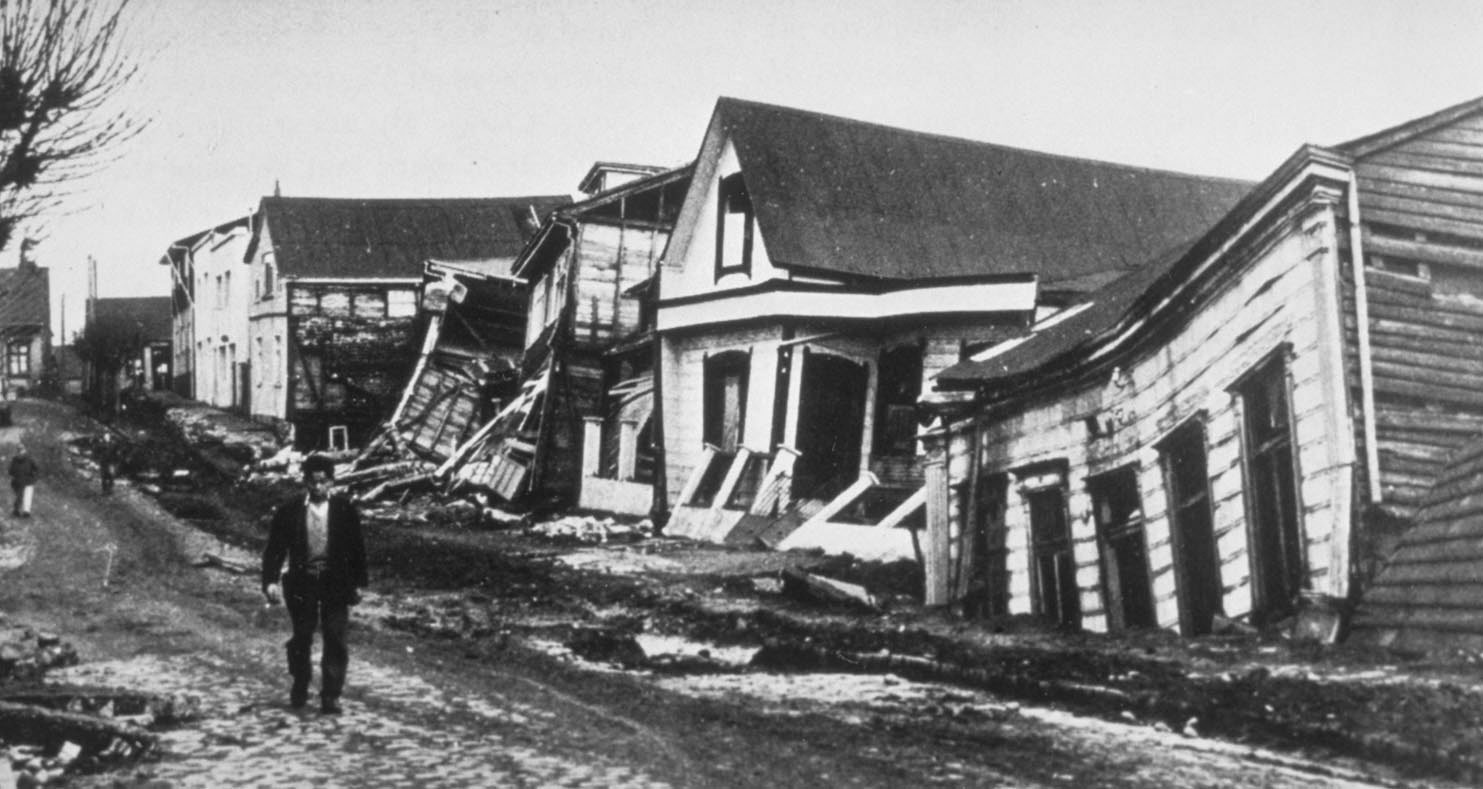 Gabby Petrocelly
methods
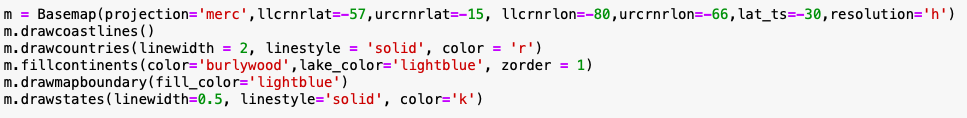 Upload Relevant Libraries:
import numpy as np
import matplotlib.pyplot as plt
from mpl_toolkits.basemap import Basemap 
from matplotlib.animation import FuncAnimation
from matplotlib.animation 
Import FFMpegWriter
Create map
Scatter plot
Define functions
Create animation
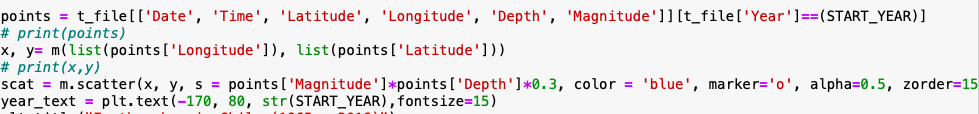 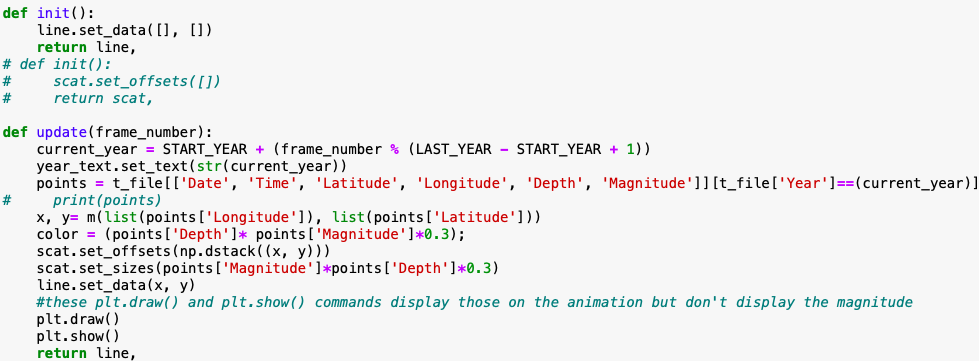 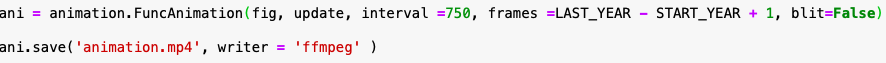 Code Referenced from Soumitra Agarwal (2016): Visualizing earthquakes via animations